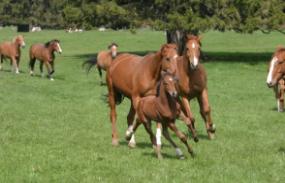 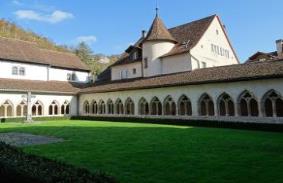 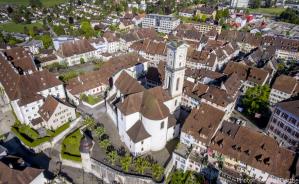 Journée romande de dialyse 2017
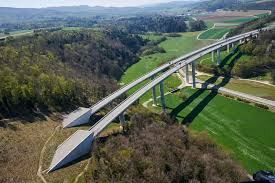 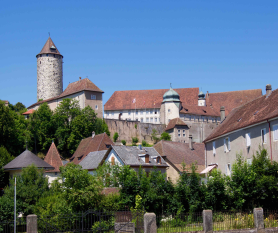 Bienvenue               dans le Jura
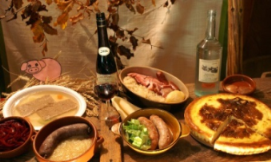 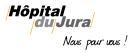 Pro
gramme
Cette journée de formation est 
soutenue par :
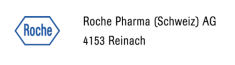 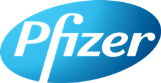 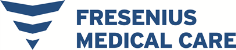 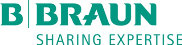 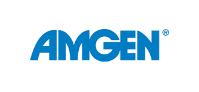 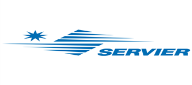 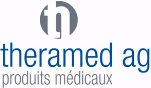 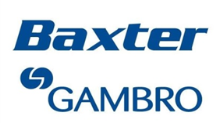 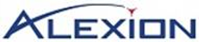 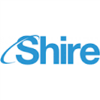 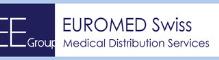 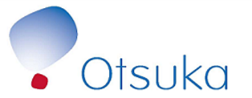 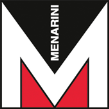 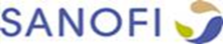 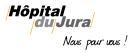 Nous les remercions pour leur engagement
Documentation
Toutes les présentations de cette journée de formation sont accessible sur le site de l’Hôpital du Jura. 
www.h-ju.ch 
http://www.h-ju.ch/fr/L-Hopital-du-jura/Services-administratifs/Ressources-humaines/Formation/Journee-romande-de-dialyse-2017.html
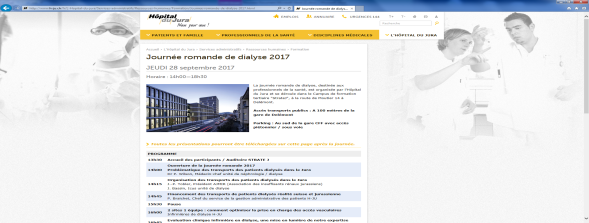 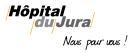 Pause
Quelques rafraichissements vous attendent à la cafétéria, ils ont été préparés par l’équipe de cuisine de l’Hôpital du Jura
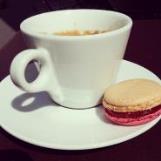 Nos sponsors comptent sur vous pour une petite visite à leurs stands d’exposition près de la cafétéria.
SVP
Retour dans la salle de conférence dans 
30 minutes
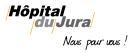 Journée romande de dialyse 2018
L’équipe de SION 
et le Valais 
vous attendent
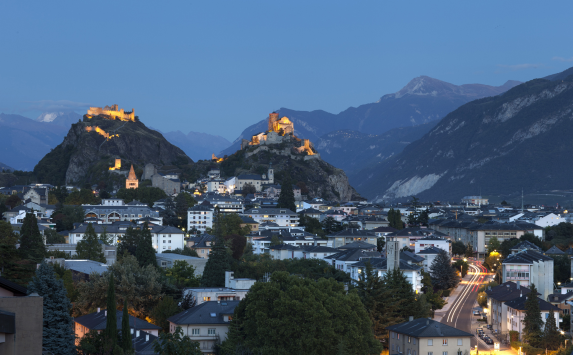 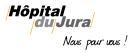 Pour celles et ceux qui le souhaitent
Vous êtes maintenant attendus(es) pour:
               un apéritif dînatoire gourmand, 
à la cafétéria « Strate J », 
par notre équipe de restauration
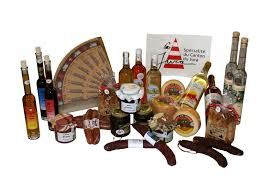 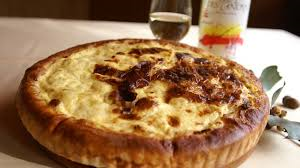 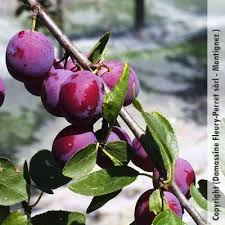 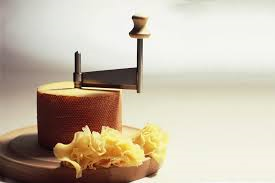 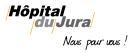 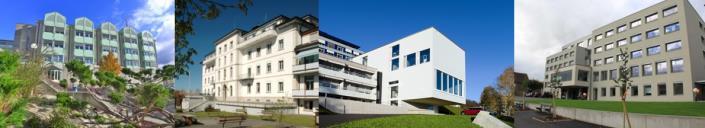 Merci pour votre attention
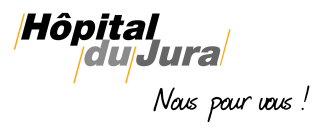